Die Umwelt schonen und 
gleichzeitig Kosten sparen
Tourenoptimierung in „Dynamics NAV“
Steffen Forkmann
msu solutions GmbH
Bioinformatik
Was ist Bioinformatik?
Bioinformatik ist …
… Hamster zählen und in Exceltabellen eingeben.
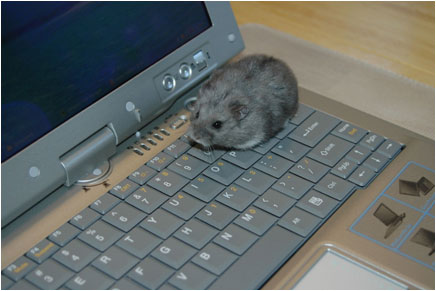 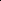 http://static.flickr.com/25/51989595_d5640926d7_b.jpg
Bioinformatik ist …
…Frösche photoshoppen.
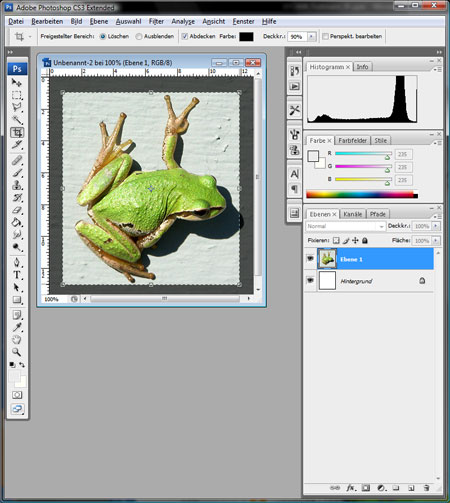 Bioinformatik ist …
Stochastik + Algorithmik
Sequenzalgorithmen
RNA, DNA, Aminosäuresequenzen 
Homologie vs. Analogie
Phylogenetische Bäume
Strukturvorhersage
Mustererkennung
Sequenzalignment
Wie kann man Sequenzen so übereinander legen, so dass die größtmögliche Gemeinsamkeit dargestellt wird?
Ersetzungen
Insertionen
Deletionen
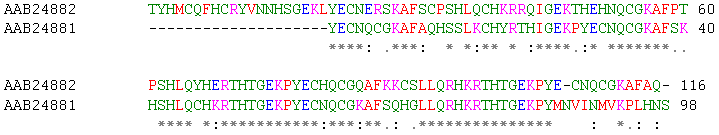 Bioinformatik ist …
Stochastik + Algorithmik
Sequenzalgorithmen
RNA, DNA, Aminosäuresequenzen 
Homologie vs. Analogie
Phylogenetische Bäume
Strukturvorhersage
Mustererkennung
Vogelgrippeausbreitung (H5N1)
Vermutung: Übertragung durch Zugvögel
Im Oktober: Vogelzug nach Süden
Zugvögel kommen erst im Frühjahr zurück
Erst im Frühjahr wieder Ansteckungsgefahr mit H5N1
Geflügel kann im Winter frei in Außengehegen gehalten werden
Im Februar 2006 jedoch Vogelgrippeausbruch in Bayern
H5N1-Ausbreitung
Sequenzierung von Virusproteinen (H5 und N1) von toten Zugvögeln
Hierarchisches Clustering zu einem phylogentischen Baum
Rinder et al: Genetic evidence for multi-event imports of avian influenza virus A (H5N1) into Bavaria, Germany; J. Vet. Diagn. Invest. 19(2007), 279-282
Süd-Nord-Zugroute
Ost-West-Zugroute
Erste Ausbrüche
http://www.lgl.bayern.de/veterinaer/vogelgrippe_herkunft.htm
Bioinformatik ist …
Stochastik + Algorithmik
Sequenzalgorithmen
RNA, DNA, Aminosäuresequenzen 
Homologie vs. Analogie
Phylogenetische Bäume
Strukturvorhersage
Mustererkennung
Optimierungsprobleme
Was ist „optimal“?
Wahl des Vortragstitel:

„Die Umwelt schonen und gleichzeitig Kosten sparen“  	    
                       vs.
„Kosten sparen und gleichzeitig die Umwelt schonen“
Problemszenario aus der Praxis I
Gasversorger verwaltet großen Pool an Entstöraufträgen
Vergabe der Aufträge an mobile Einsatzkräfte soll nach thematischer, räumlicher und zeitlicher Zuständigkeit der Mitarbeiter geschehen
Wichtigstes Kriterium sind die Kosten für  Wege- und Arbeitszeit
Problemszenario aus der Praxis II
Die mobilen Mitarbeiter sollen Termine, Standby-Zeiten, geblockte Zeiten usw. im System erfassen können, um so festzulegen, wann sie für Einsätze zur Verfügung stehen
Routing mit Navigationssystem
Einsatzkräfte müssen bei den Aufträgen mit entsprechendem Werkzeug und Ersatzteilen ausgerüstet sein
Während des Betriebes muss es bei dringenden Problemen möglich sein den Plan zu ändern
Was heißt „optimal“? II
Problemszenario liefert komplexe Zielfunktion
Es fließen viele Aspekte ein:
Finanziell: Arbeitszeit, Wegstrecke, Anzahl benötigter Fahrzeuge / Personen
„Harte“ Restriktionen: Kompetenzen / Werkzeuge der Mitarbeiter, Sperrzeiten, Priorität der Aufträge
„Weiche“ Restriktionen: Ausgleich der Arbeitslast, Auftragspräferenzen
Problemszenario III
Auftragsvergabeoptimierung
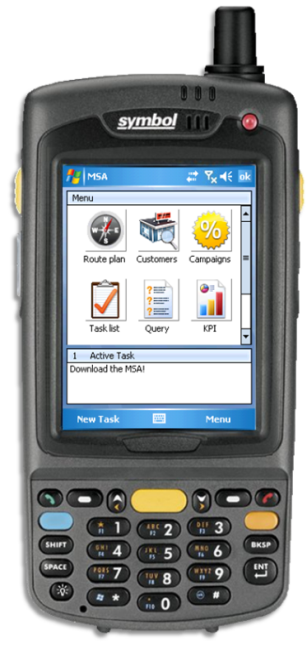 Datenbank
Auftragserfassung
Auftragspool
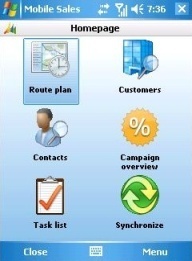 Applikations-Server
WebService
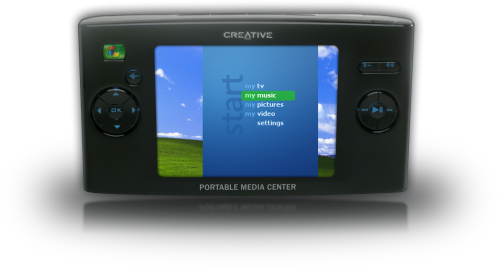 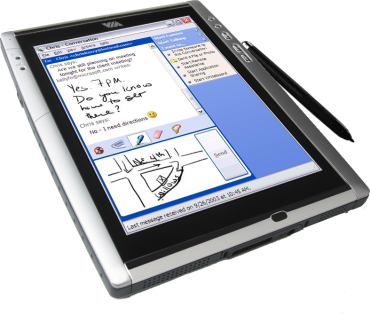 17
GPS-Clients für Auftragsbearbeiter
Komplexität
“Job scheduling” und “VRPTW” sind NP-hard
Durchprobieren aller Lösungen für praxisrelevante Problemgrößen nicht in vertretbarer Zeit möglich
Vermutung aus der Theoretischen Informatik: Es existiert kein effizienter Algorithmus dafür.
http://qwiki.stanford.edu/wiki/Complexity_Zoo
	kennt bisher 468 verschiedene Problemhärten.
Was nun?
Zufriedengeben mit schneller aber hinreichend guter Näherungslösung
Deterministische Verfahren 
Mit „Güte-Faktor“
Meist nur für standardisierte Probleme
Nichtdeterministische Verfahren
Fast überall anwendbar
Viele Parameter
Operative Optimierung möglich
Einfache Methode
„Hill Climbing“ (Gradientenmethode):
Bestimme zufällige Ausgangslösung
Berechne die Zielfunktionswerte innerhalb der Nachbarschaft
Folge der Richtung des steilsten Anstiegs mit Wahrscheinlichkeit p
Ansonsten andere Richtung
Gehe zu 2.
Hill-Climbing
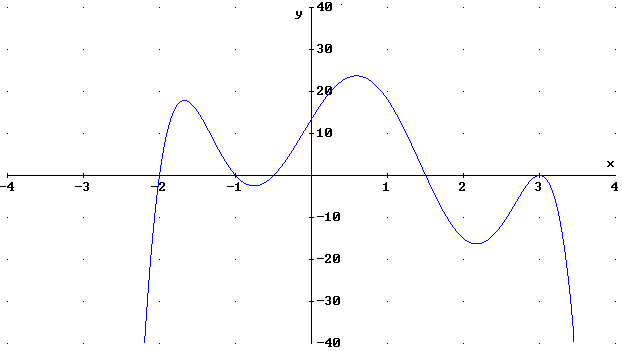 Optimierungskriterium
Anstieg < 0 in alle Richtungen
„Lokales Maximum“
Lösungsraum
Probleme beim Hill-Climbing
Stark abhängig von Startposition
Lokale Maxima
„Plateaus“: Ebenen gleich schlechter Lösungen, weit weg von einem Maximum
Abbruchkriterium
Wann bin ich „nah am globalen Optimum“?
Heuristiken und Meta-Heuristiken
Heuristik:
Plausible problemspezifische Lösungsidee ohne Optimalitätsgarantie
Benötigt viel weniger Rechenzeit als „Brute-Force“
Im Allgemeinen nur suboptimale Lösungen
Meta-Heuristik:
Übergeordneter Steuerungsprozess
Weitgehend problemunabhängig
Springerproblem
Alle 64 Felder eines Schachbrettes sollen mit genau 64 Springerzügen abgedeckt werden
Über Backtracking:
Ausgangsfeld bestimmen
Springerzüge machen
Bei "Sackgasse" wird der letzte Zug zurück genommen und ein Alternativfeld gewählt
Gibt es von der Sackgasse keine Alternativfelder mehr, muss noch ein Schritt zurück gegangen werden
Schritt 2, 3 und 4 solange wiederholen, bis der Gang komplett ist
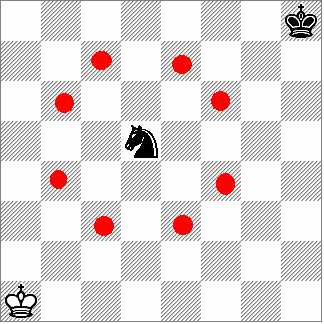 Springerproblem Heuristik nach Warnsdorff (1823)
Die Felder, die am schwierigsten im Gang unterzubringen sind, sollen als erstes eingefügt werden:
Beliebiges Ausgangsfeld
Zieh auf das Feld, welches die wenigsten weiteren Sprungmöglichkeiten besitzt. Bei Gleichheit entscheidet das Los.
Schritt 2 solange wiederholen, bis der Gang komplett ist
Springerproblem Lösung nach Euler (1758)
Zerlege das Schachbrett in geeignete Teilbereiche
Lösung über Symmetrien
Conrad et al: Solution of the knight's Hamiltonian path problem on chessboards; Discrete Applied Mathematics Volume 50, Issue 2, 6 May 1994, Pages 125-134
Methode anwendbar für beliebige n*n-Bretter
Bundessieger Jugend forscht 1991
100.000.000*100.000.000 < 1 Sek.
http://www.axel-conrad.de/springer/springer.html
Meta-Heuristiken (Beispiele)
Hill-Climbing
Aus Natur abgeschaute Verfahren:
Simulated Annealing
Ameisenalgorithmen
Neuronale Netze
Genetische Algorithmen
TabuSearch
Hybridsysteme
Tourenplanung mit Zeitfenstern durch Genetische Algorithmen
Lösung der Solomonprobleme
TabuSearch
„Hill-Climbing“ + Gedächtnis 
Ziel: Effiziente Vermeidung von lokalen Maxima, durch:
Speichern des Optimierungsverlaufs
Die Umkehrung der in der History stehenden Züge wird für eine gewisse Zeit tabuisiert (Tabudauer)
Bisher häufig vorgekommene Züge werden mit einem Penalty belegt und werden somit unattraktiv (Einfluss auf Zielfunktion)
Intensivierungsstrategien
Anwendung von bisher gefundenen „guten“ Zügen
Diversifikationsstrategien
Hohe Tabudauer
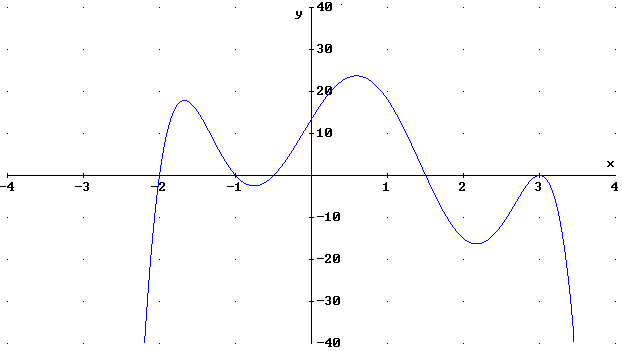 Optimierungskriterium
Anstieg < 0 in alle Richtungen
„Lokales Maximum“
Einschränkung der Nachbarschaft
Lösungsraum
Bestimmen einer Startlösung
Zufallslösung
Für viele Verfahren (z.B. Genetische Algorithmen) ausreichend
Hill-Climbing, Simulated Annealing oder andere schnelle Heuristik
Start von lokalem Maximum
Clustering
Clusteranalyse
Die gegebenen Objekte sollen in Gruppen eingeteilt werden, wobei:
Ähnliche Objekte in gleiche Gruppe
Unverwandte Objekte in unterschiedliche Gruppen
Probleme beim Clustering
Was heißt Gleichheit?
Wie definiert man die Gruppen und wie separiert man zwischen ihnen?
Wie viele Gruppen sollen gebildet werden?
Gibt es eine Hierarchie zwischen den Gruppen?
Hierarchische Clusteralgorithmen (z.B. für Phylogenetische Bäume)
K-Means
1. Initialisierung: (zufällige) Auswahl von k Clusterzentren
2. Zuordnung: Jedes Objekt wird dem ihm am nächsten liegenden Clusterzentrum zugeordnet.
3. Neuberechnung: Es werden für jedes Cluster die Clusterzentren neu berechnet
4. Weiter bei Schritt 2
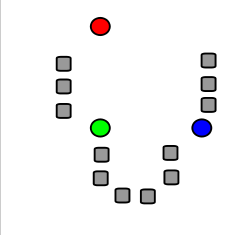 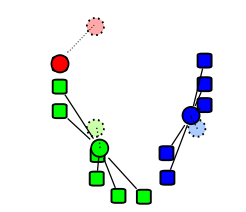 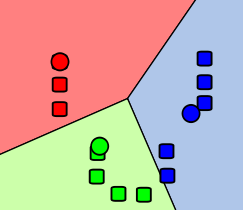 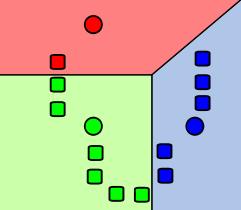 http://www.wikipedia.org
K-Means in der Praxis
Clustering mit Geodaten
Clustering - Ergebnisse
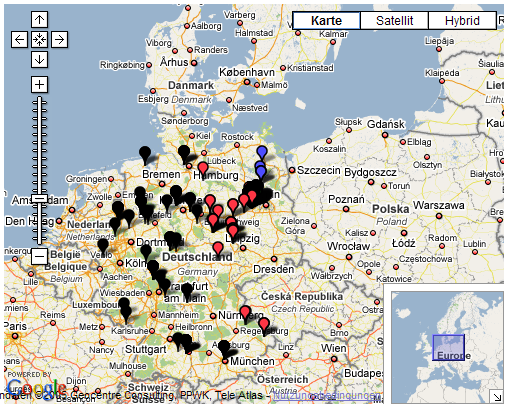 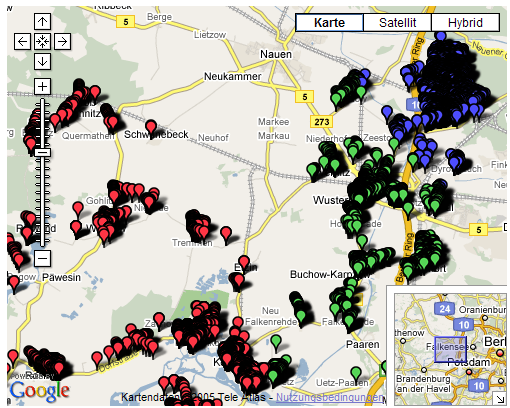 Hybridverfahren
Dynamics NAV
Microsoft Dynamics NAV (Navision)
ERP-System für kleine und mittelständische Unternehmen (KMU)
Ursprünglich von Navision Software A/S entwickelt
2000 Zusammenschluss Navision / Damgaard
2002 Übernahme durch Microsoft
Integration in Dynamics Reihe
2008 Dynamics Mobile
2008 Umstellung auf .NET
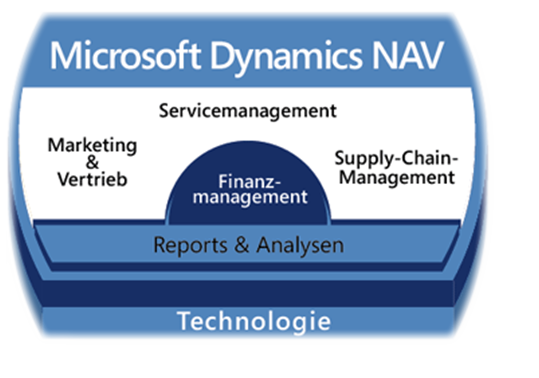 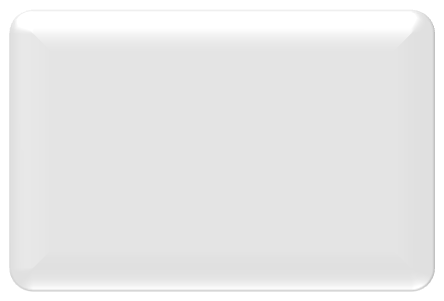 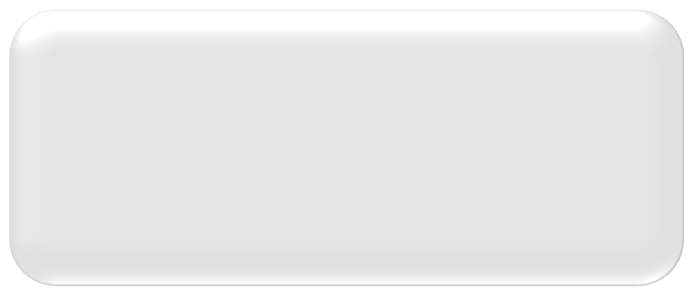 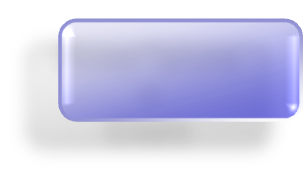 RolesTailored
Client
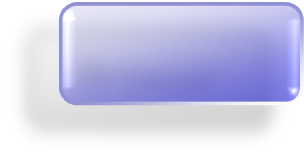 Browser
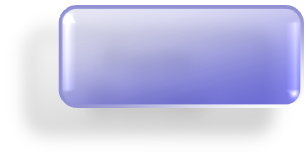 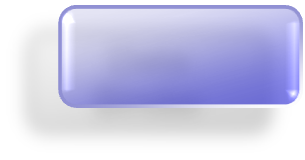 Form Builder
Data Binder
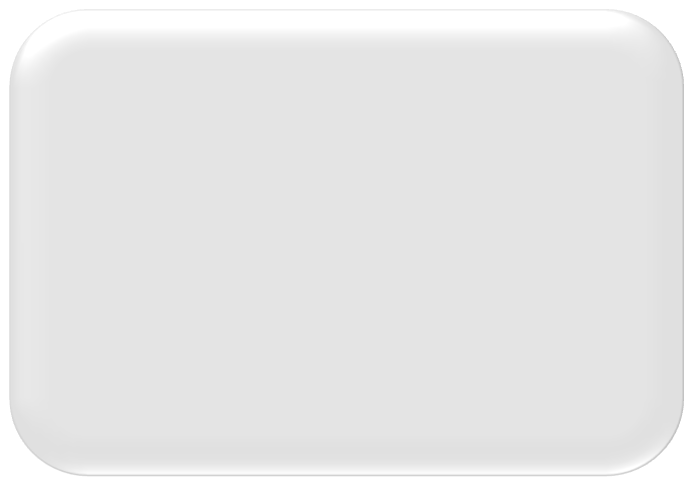 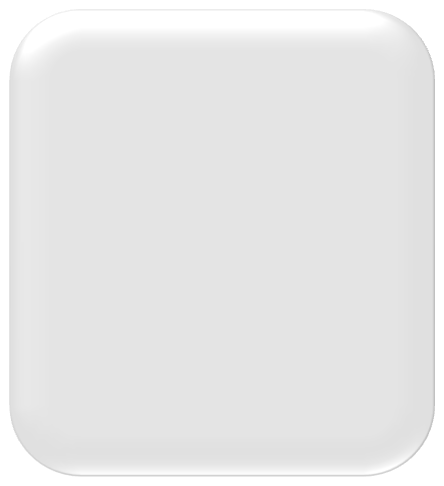 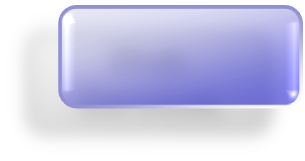 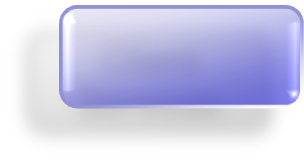 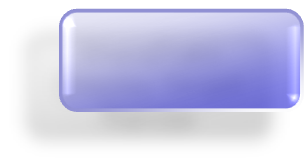 Web Services
Client Services
SharePoint Display Target Render
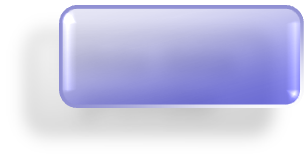 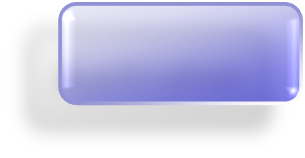 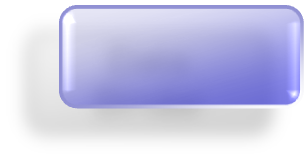 Application
Meta data provider
Data Binder
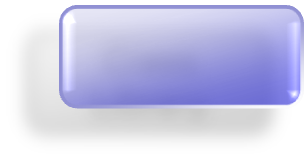 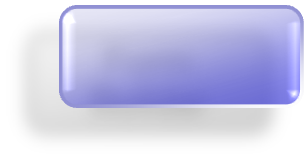 Class Library
Form Builder
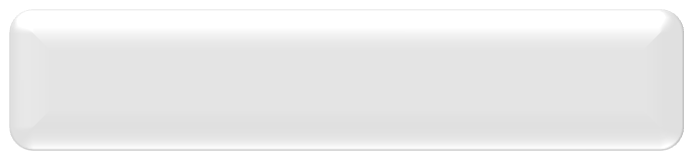 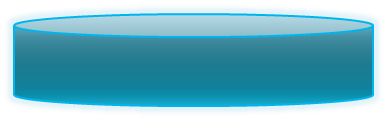 Microsoft SQL Server
3-Tier Architektur ab NAV 2009
Client Tier
Windows ClientRich Client
SharePoint Client
Microsoft Dynamics NAV Service Tier
Internet Information Server
SharePoint Services
DatabaseTier
DatabaseTier
Jesper Lachance Ræbild & Frank Fugl 2007
Problemszenario III
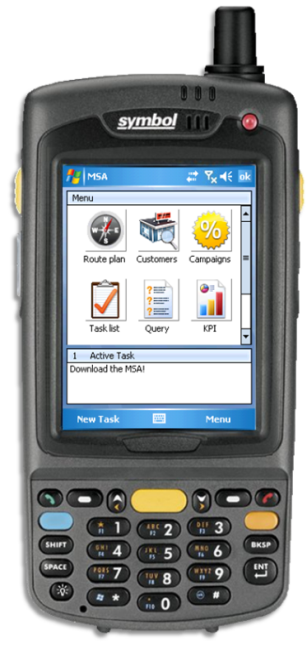 Auftragsvergabeoptimierung
Datenbank
Auftragserfassung
Auftragspool
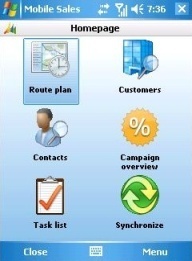 Applikations-Server
WebService
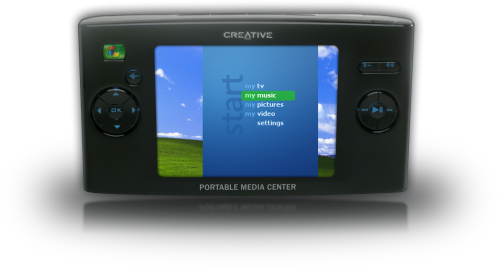 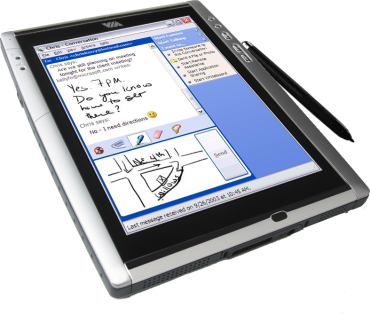 41
GPS-Clients für Auftragsbearbeiter
Problemszenario III
Auftragsvergabeoptimierung
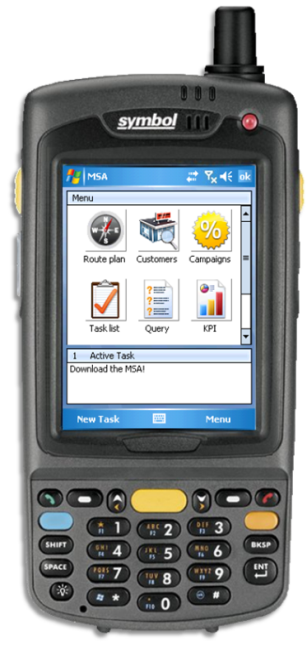 SQL-Server
Applikations-Server
= Dynamics NAV Server
Auftragserfassung
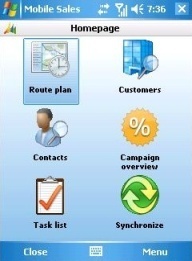 Auftragspool
Dynamics NAV - Client
WebService
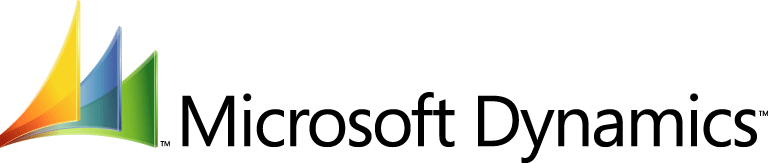 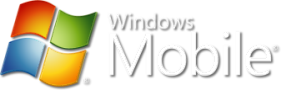 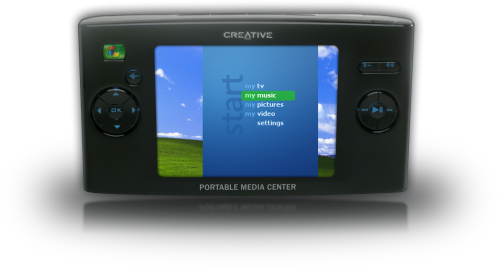 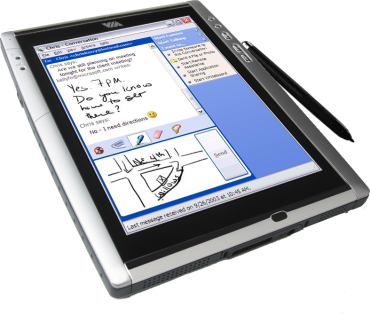 42
GPS-Clients für Auftragsbearbeiter
Noch Fragen?
Gerne beantworte ich diese auch via Email an steffen.forkmann@msu-solutions.de!
Die Vortragsfolien können von der Webseite http://www.navision-blog.de/ herunter geladen werden
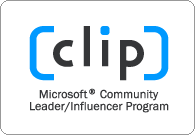